Robbin L. Marcus

www.robbinlmarcus.com
Alexander Technique
for Music Teachers

Teaching Comfortably While Remaining Highly Organized 

Presented Virtually
February 20, 2021

For the Kodály Educators of Southern New England
Class Generated list of Issues 
Music Teachers Face
This list was generated by music teachers in Robbin Marcus’ 
2018 Alexander Technique for Music Teachers summer class at George Mason University in Virginia.
 
Getting up and down off the floor
 
Teachers and Students sitting Criss-Cross Applesauce

Numbness While Sitting on the Floor
  
Standing on a concrete/tile floor all day
 
Playing a song over and over on the piano 
 
Tense shoulders from computer work
 
Neck pain and tension
Class Generated list of Issues 
Music Teachers Face
(Continued)
Singing all day, clenching jaw TMJ
 
Tongue Tension and hoarseness

Staying relaxed while conducting

Lifting instruments up and down

Ways to modify playing technique for various size instruments

Recorder playing posture (students)
 
Loading and unloading/lifting
Natural poise and grace
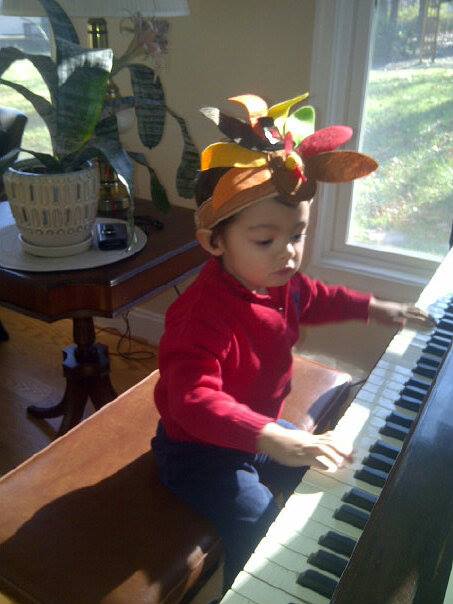 Head balanced on top of spine
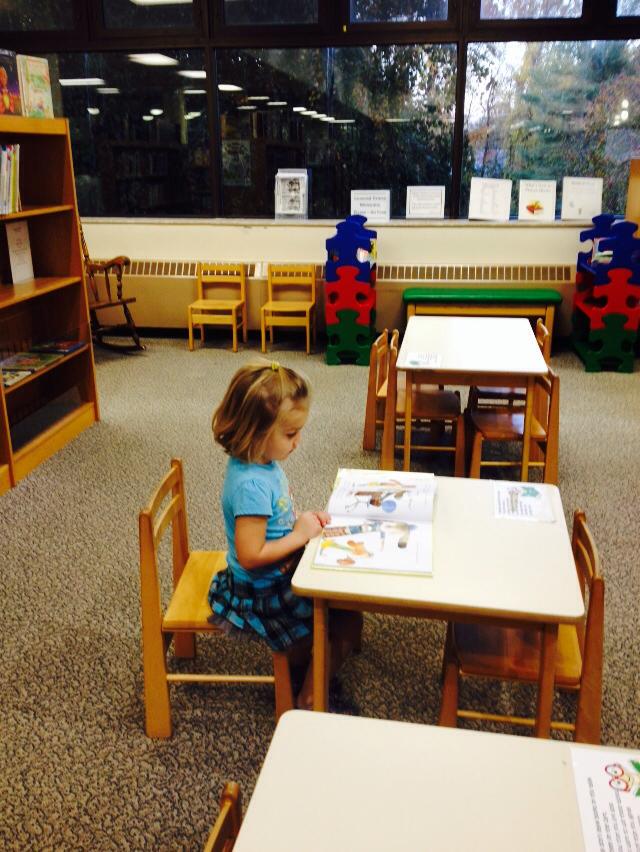 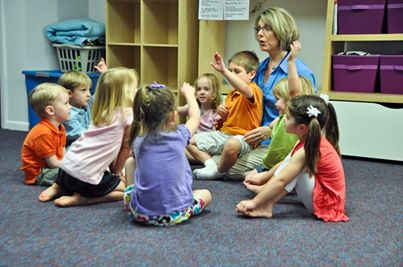 Criss-Cross Problem-Sauce
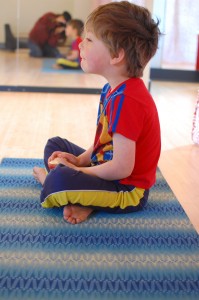 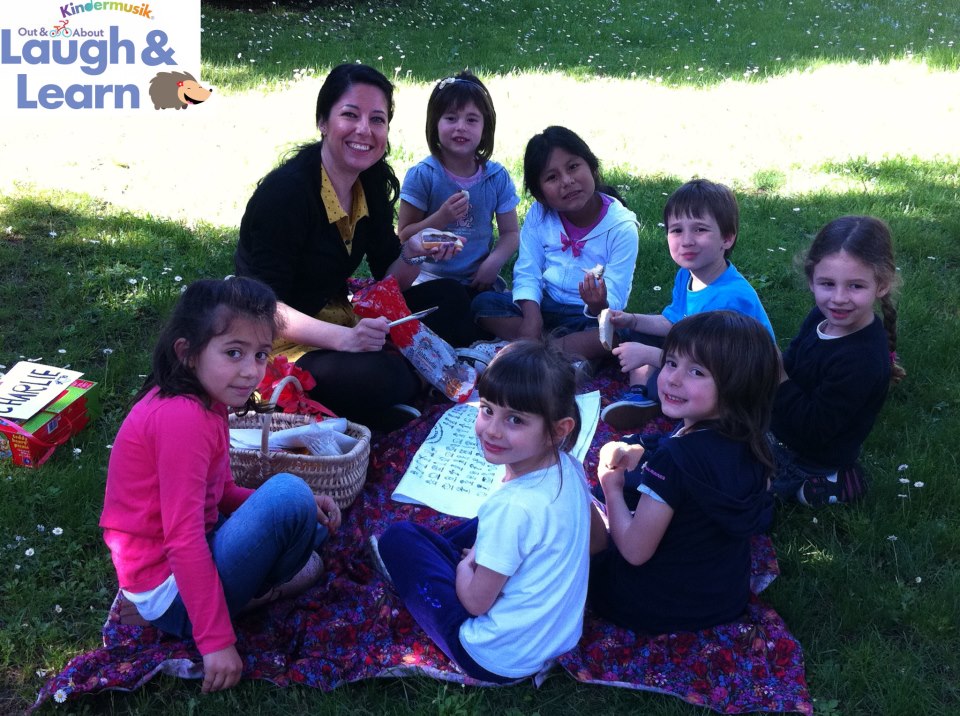 Adulthood
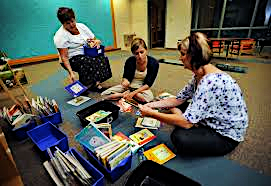 Spine Health =  10 lbs of pressure per inch
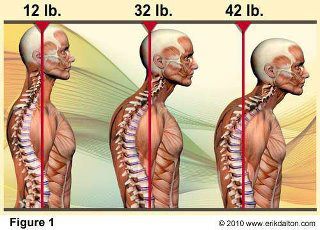 Where and how we spend our time
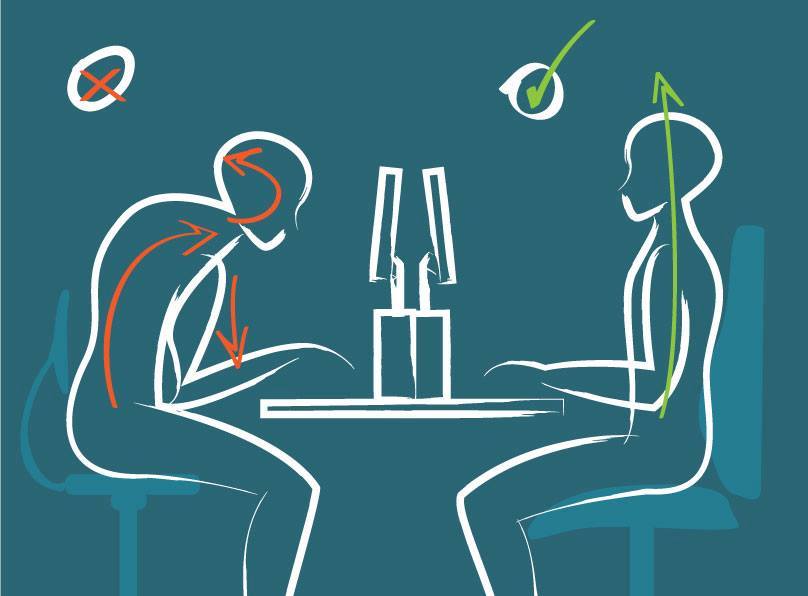 Head forward posture		Properly aligned use
Alternatives:
Squatting
 
Allows length of spine
Good for hip flexibility
Most natural seated position of mankind
FM Alexander called squatting “our birthright”.
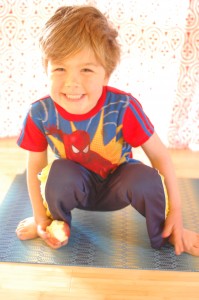 Alternatives:
Side Seat
 
Allows length of spine
Allows for postural muscles to stretch
Easier on the spine than cross legged done poorly.
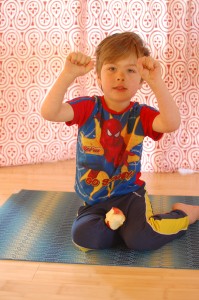 Alternatives:
Modified Side Seat
 
Allows the child to hold onto one leg to rest the muscles of the back.
Spine is still long.
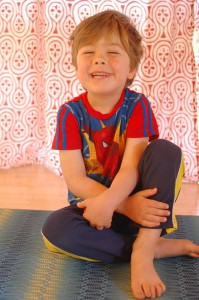 Alternatives:
Diamond Seat
 
Helps the child find his sitz bones.
Improved spine length over other positions
Keeps the hamstrings flexible.
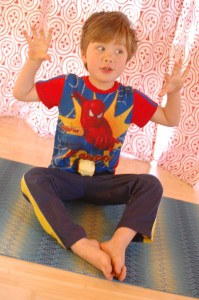 Alternatives:
Rest Position
 
Allows the child to rest the postural muscles.
Child’s pose in yoga.
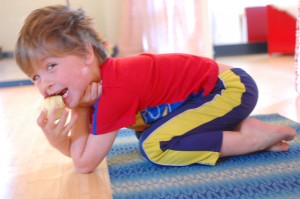 Photos courtesy of Kristen Fryer, from her blog post: 

http://www.happyspine.us/2013/04/why-criss-cross-apple-sauce-is-bad-for-school-children/
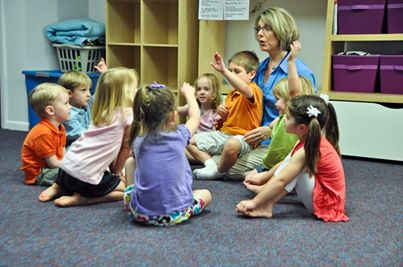 Criss Cross
Modified
Side Seat
Modified Child  Pose
Diamond Seat
About Robbin Marcus
Robbin Marcus is an ATI Certified Alexander Technique Teacher with a studio in Decatur, GA.

Robbin teaches private lessons virtually from her home until further notice.

Contact information:
Phone: 670-720-8717
Email: robbin@robbinmarcusmusic.com
Website: https://www.robbinlmarcus.com/alexander-technique.html
Facebook: www.facebook.com/AlexanderTDecatur

Robbin also teaches piano lessons to students of all ages. She is the Director Emeritus of the George Mason University Summer Kodály Program.
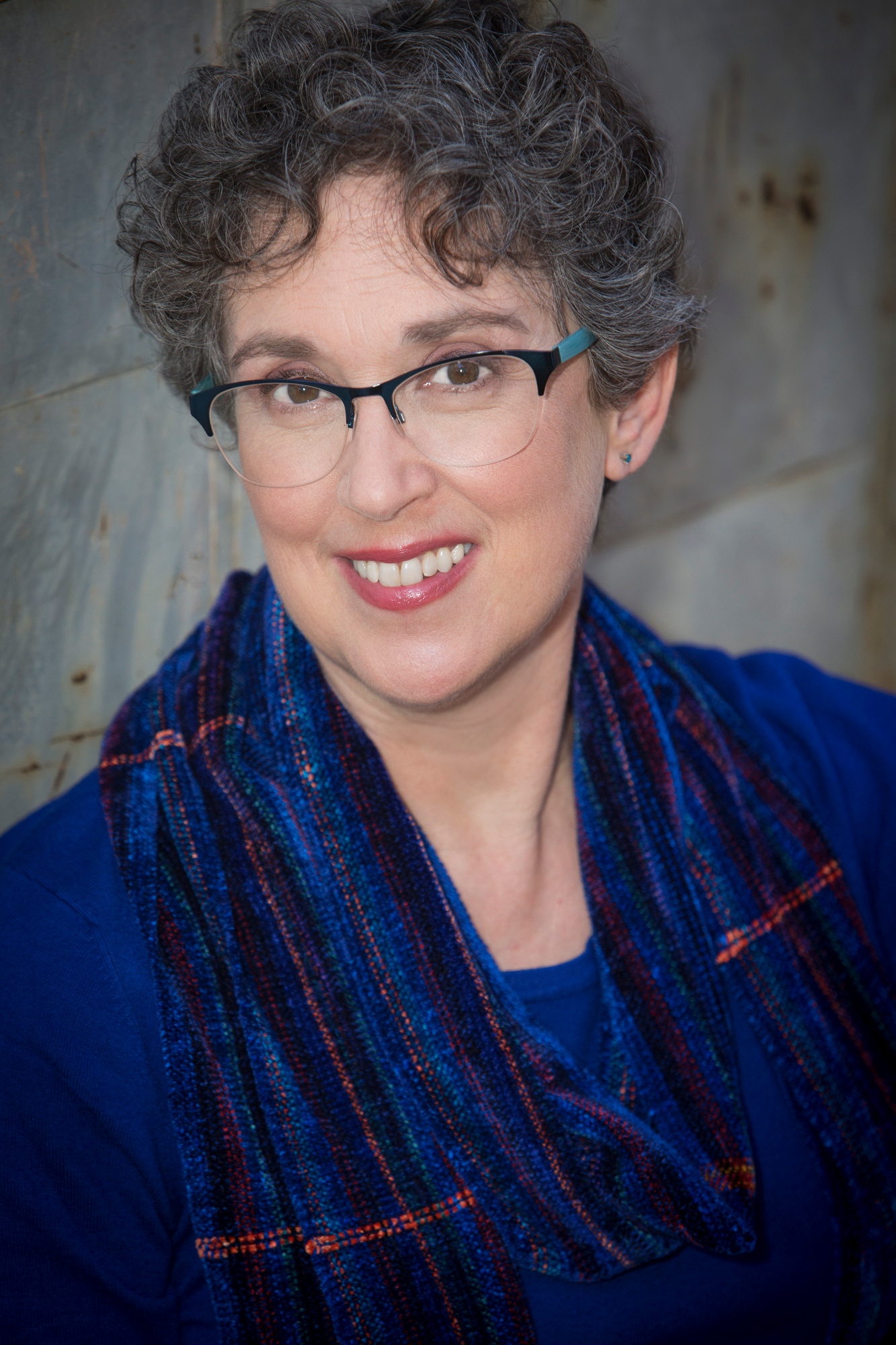 Robbin L Marcus
www.RobbinLMarcus.com
RobbinLMarcus@gmail.com
More Alexander Technique Information

Alexander Technique Informational Websites:
www.alexandertechnique.com
www.robbinlmarcus.com/alexander-technique.html

Robbin on Facebook: www.facebook.com/AlexanderTDecatur

Alexander Technique International
     www. https://www.ati-net.com/index.php